Nya garage 2022
Under hösten kommer 4st nya garagebyggnader uppföras inom Ouvertyren
 
Förberedda platser med eluttag i tak för elport
Bättre belysning och som tänds vid rörelse 
Asfalterad beläggning
10 cm bredare infart
Lättare portar
30 minuters timer för eluttag
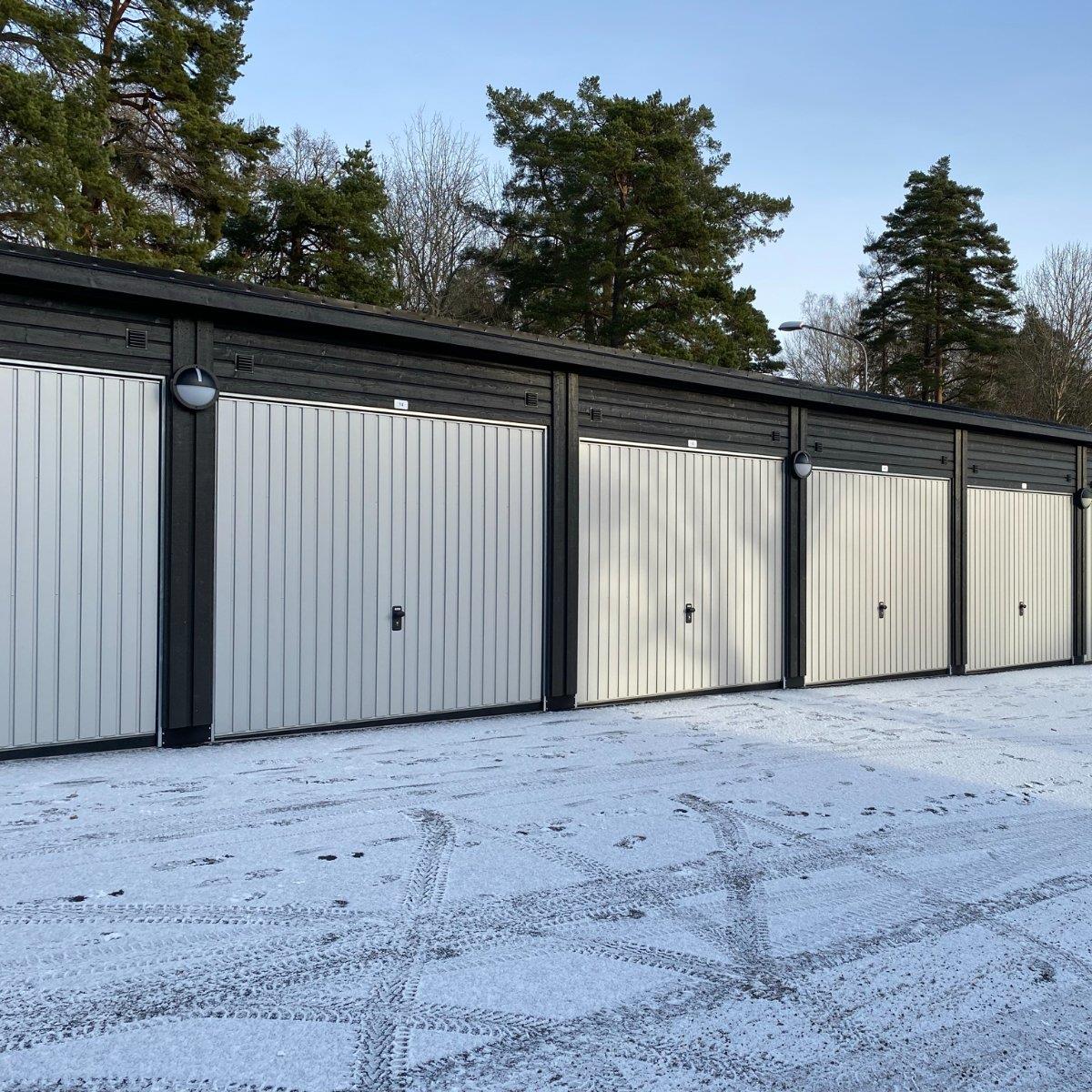 Elektriskport finns som tillval
Exklusiv handsändare
Handsändare med detaljer och integ-
rerad, gjutennyckelring i krom. Skyddat 
fjärrsystem med 128 bitars AES-krypte-
ring. Tillgänglig antingen med 2- eller
4- funktionsknappar.
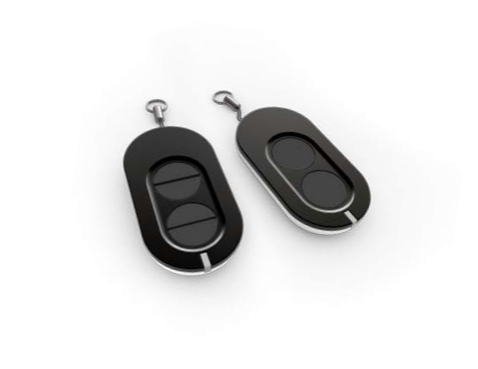 Handtag  
Väldesignat yttre handtag som  passar väl in i portens övriga ex- teriör och fungerar även som vä- derskydd för cylindern  
 
Porten är försedd med fristående  profilcylinder inklusive 3 st nyck- lar alt. förberedd för ovalcylinder  typ Assa 701.
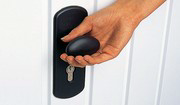 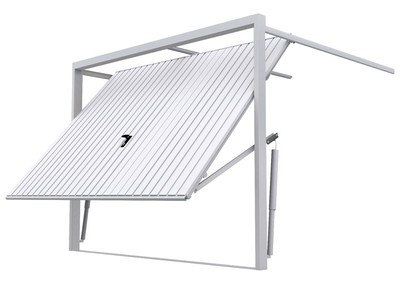 Enkel, Snabb och Tyst  
Vipportar fungerar enligt ett smart  rörelsemönster och kräver minimalt  utrymme, ger fria vägg– och golvytor  vid portöppningen och ger möjlighet  att riskfritt parkera tätt intill porten.  
 
Prominent vipport har en stabil fyr- kantsram och är försedd med takske- nor.
Vi kommer att gå ut med mer information närmare byggstartFrågor om projektet besvaras av avtal@ouvertyren.se